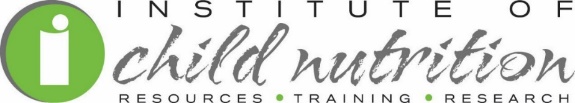 When to Request a Medical Statement in the CACFP
CACFP iTrain
Simple Lesson Plan
Introduction
Trainer and Participants’
 Introductions
Welcome!
Medical Statement
Do you have parents request special meals for their children?
How do you decide how to honor the request?
Overview
[Speaker Notes: Share core content: These are all common questions regarding meeting special meal requests. Knowing how to respond is key to ensure you align your practices with the Child and Adult Care Food Program (CACFP) meal pattern requirements. 
This lesson will explore when to use a medical statement for meal accommodations. Particularly, it will explore how to differentiate between medical needs, food preferences, and non-disability needs.]
Lesson Objective
Identify situations requiring medical statements for meal accommodations.
Definition of Disability
A disability is defined as a health problem that substantially limits major life activities. 
Some disabilities may call for a meal modification to prevent problems with the child’s health. 
In these cases, you may need a medical statement.
[Speaker Notes: Definition of Disability
Share core content: A disability is defined as a health problem that substantially limits major life activities. The health problem could be related to any of the major systems in the body. 
Some disabilities may call for a meal modification to prevent problems with the child’s health. In these cases, you may need a medical statement.]
What Is a Medical Statement?
A medical statement provides a description of the disability (impairment), foods to avoid or dietary restriction, and appropriate substitutions or needs. 
Include an explanation of what must be done to accommodate the disability.
Must be signed by a licensed health care provider.
[Speaker Notes: What is a Medical Statement? 
Share core content: A medical statement provides a description of the disability (impairment), foods to avoid or dietary restriction, and appropriate substitutions or needs. It should also include an explanation of what must be done to accommodate the disability. The statement needs to be signed by a licensed health care provider-physician or nurse practitioner.]
When Do You Need a Medical Statement?
If a child has a disability, it doesn’t necessarily require a medical statement. 
Required when a meal accommodation does not align with the meal pattern requirements.
[Speaker Notes: When do you need a Medical Statement? 
Share core content: If a child has a disability, it doesn’t necessary require a medical statement. A medical statement is only required when a meal accommodation does not align with the meal pattern requirements. For example, a child with severe seizures must have a very low carbohydrate diet. This accommodation eliminates the grain and fruit component from meals and snacks. This accommodation does not align with the meal pattern; therefore, a child must have a medical statement on file.]
Example of Disabilities Requiring Meal Accommodations
Many conditions require a change in diet to support or improve a child’s health. 
Some disabilities include but are not limited to food allergies, diabetes, or kidney failure.
[Speaker Notes: Example of Disabilities Requiring Meal Accommodations
Share core content: Many conditions require a change in diet to support or improve a child’s health. Some disabilities may include but are not limited to food allergies, diabetes, or kidney failure. 
The medical conditions are all different and require clear instructions on foods to omit and foods to serve the child. Therefore, having a well-written medical statement helps you provide the best meal possible for the child.
Essentially, Program regulations require Program operators to provide modifications for participants with disabilities on a case-by-case basis only when requests are supported by a written statement from a State licensed healthcare professional, such as a physician or nurse practitioner.]
When a Medical Statement Isn’t Needed
If a modification request aligns with the meal patterns, a medical statement is not required. 
However, meals that do not meet the CACFP meal pattern requirements are not eligible for reimbursement unless supported by a medical statement.
[Speaker Notes: When a Medical Statement isn’t Needed
Share core content: As previously mentioned, meals that do not meet the CACFP meal pattern requirements are not eligible for reimbursement unless supported by a medical statement. If a modification request aligns with the meal patterns, a medical statement is not required. 
For example, a child cannot have strawberries due to a several food allergy. When strawberries are served, this child will receive a different fruit, such as cherry halves or apple slices. In these situations, it is recommended that the parent or guardian request this accommodation in writing. 
In other cases, more information may be required. For example, if an infant requires the substitution of a Food and Drug Administration exempt infant formula in place of iron-fortified infant formula to accommodate a disability, this information must be included in the statement.]
Milk Substitutions
Milk substitutions can be provided without a medical statement as long as the milk substitution is nutritionally equivalent to cow’s milk. 
To determine which substitutions are available, check with your State agency for an approved list.
[Speaker Notes: Ask posing question: How many of you have ever received a milk substitution request? 
Share core content: Milk substitutions can be provided without a medical statement as long as the milk substitution is nutritionally equivalent to cow’s milk. To determine which substitutions are available, check with your State agency for an approved list.]
Non-Disability Special DietaryNeeds
There are times when parents request meal accommodations for non-disability reasons. 
Generally, the request is based on religious, ethnic, or lifestyle preferences. 
Accommodations are encouraged but not required. 
For the meal to be reimbursable, centers and homes must follow the meal pattern.
[Speaker Notes: Non-Disability Special Dietary Needs
Share core content: There are times when parents request meal accommodations for non-disability reasons. Generally, the request is based on religious, ethnic, or lifestyle preferences. For example, a parent might ask for a vegetarian diet or a diet without beef. Accommodations are encouraged but not required. For the meal to be reimbursable, centers and homes must follow the meal pattern.]
Reasonable Accommodation
All disabilities requesting accommodations should be taken on a case-by-case basis. 
Program operators are not required to make modifications that result in a fundamental alteration in the nature of the program.
[Speaker Notes: Reasonable Accommodation
Share core content: All disabilities requesting accommodations should be taken on a case-by-case basis. You should refer to your State agency/sponsor whenever there are questions. 
Program operators are not required to make modifications that result in a fundamental alteration in the nature of the program. In these situations, some meal modifications may be so expensive that providing the modification would fundamentally alter the nature of the program, such as causing a facility to close for business. Modifications that are so expensive that they would make continued operation of the program unfeasible create a fundamental change in the nature of the program are not required. However, always refer to your State agency/sponsor before making this decision.]
Activity
Is a Medical Statement Needed?
[Speaker Notes: Activity: Is a Medical Statement Needed?Time: 15 minutes
Purpose: The purpose of the exercise is to determine if a medical statement is needed. 
Materials Needed: Medical Statement Case Study form
Instructions: Distribute the Medical Statement Case Study form. Instruct participants to read each of the case studies and determine if a medical statement is needed. Answer yes or no after each question. After answering yes or no, go back and answer the questions in the case study.]
Conclusion
Lesson Conclusion
A medical statement should be requested when a parent asks for meal accommodation for a child with medical disabilities. 
The medical statement must list foods to avoid and appropriate substitutions. 
not needed when a non-disability accommodation is requested. 
The meal pattern must be followed for accommodations fornon-disability accommodations.
[Speaker Notes: a medical statement should be requested when a parent asks for meal accommodation for a child with medical disabilities. A definition of a medical disability is substantially limited life activity or major bodily functions: digestive, immune system, respiratory, circulatory, and neurological. The medical statement must list foods to avoid and appropriate substitutions. A medical statement is not needed when a non-disability accommodation is requested. The meal pattern must be followed for accommodations for non-disability accommodations.]
Activity
Speed Action Planning
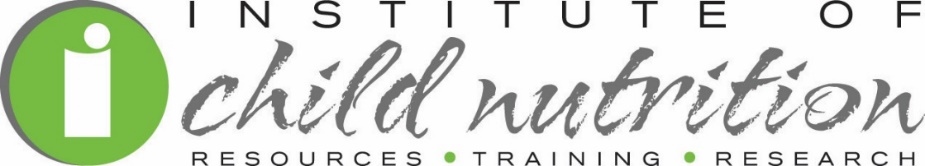 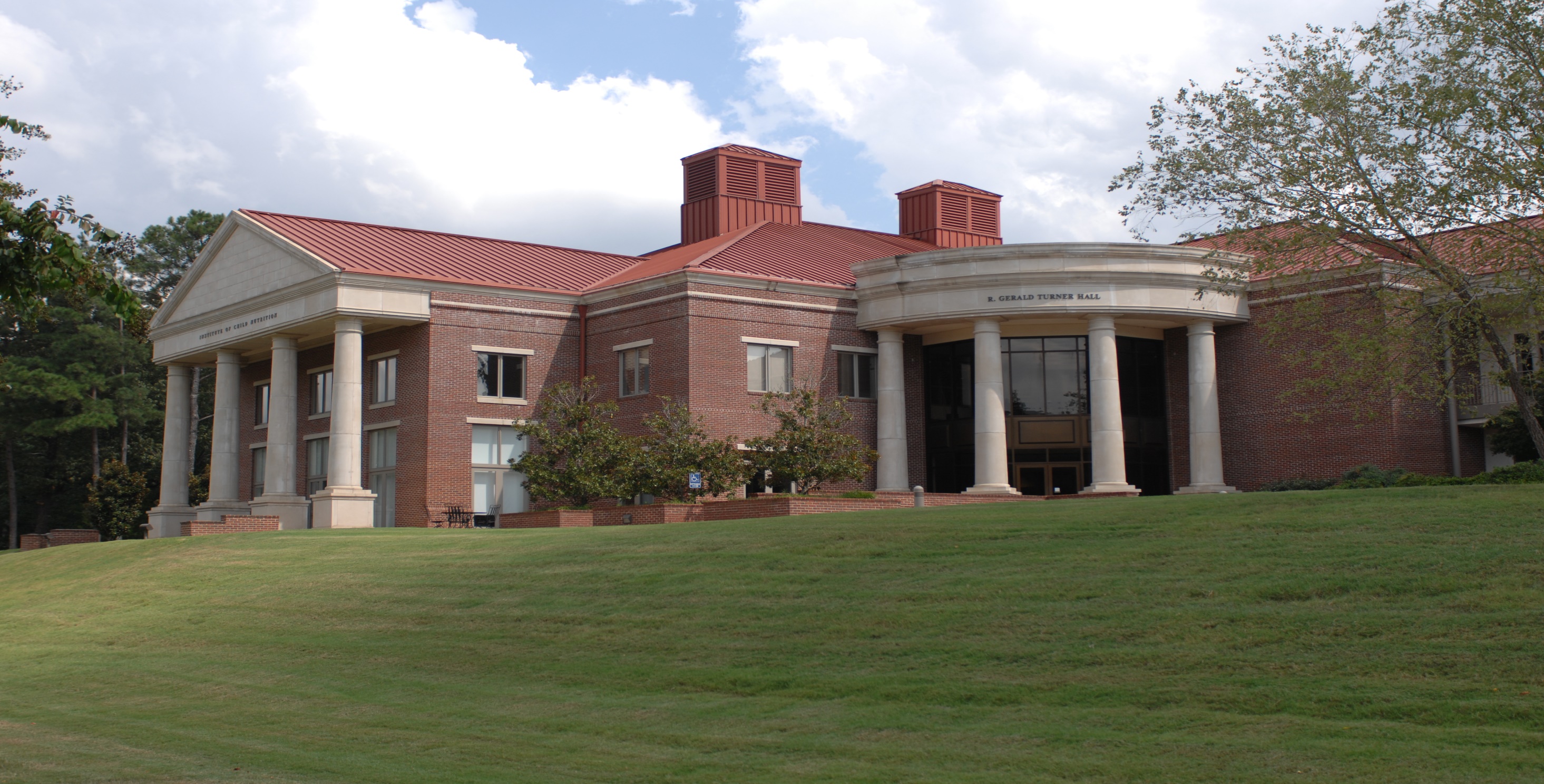 Thank You!
The University of Mississippi  School of Applied Sciences   www.theicn.org  800-321-3054 helpdesk@theicn.org
Follow ICN on Social Media!
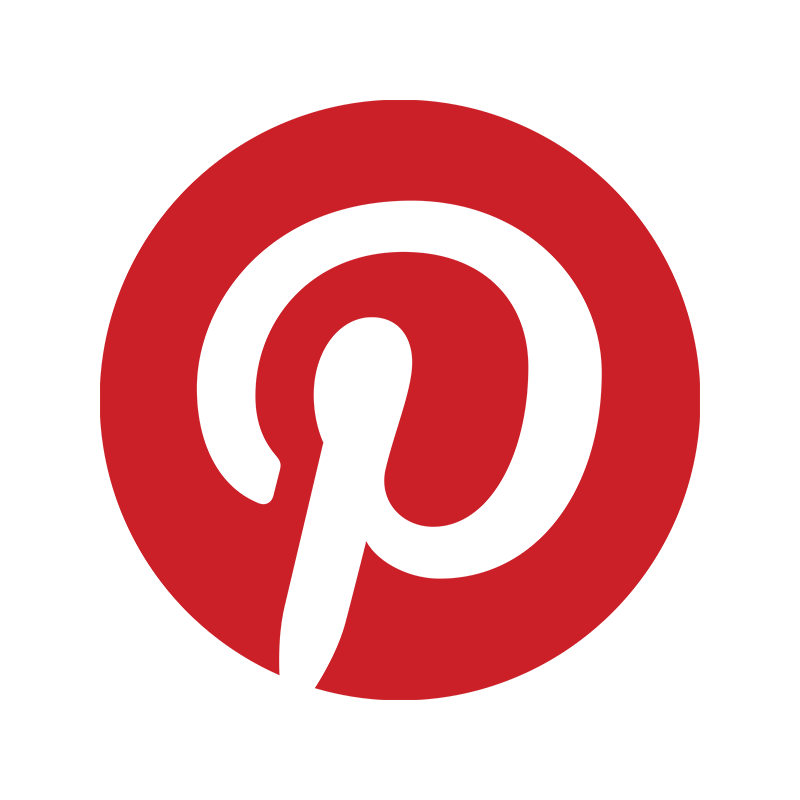 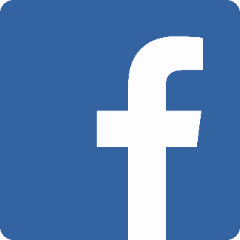 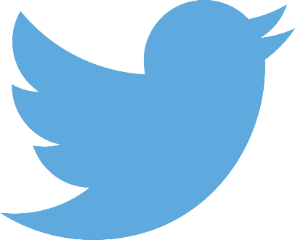 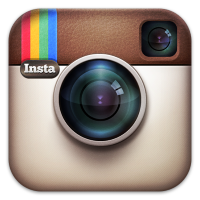 @ichildnutrition
instagram.com/theicn
pinterest.com/theicn
facebook.com/ichildnutrition